4ème géographie
Thème 1 : L’urbanisation du monde
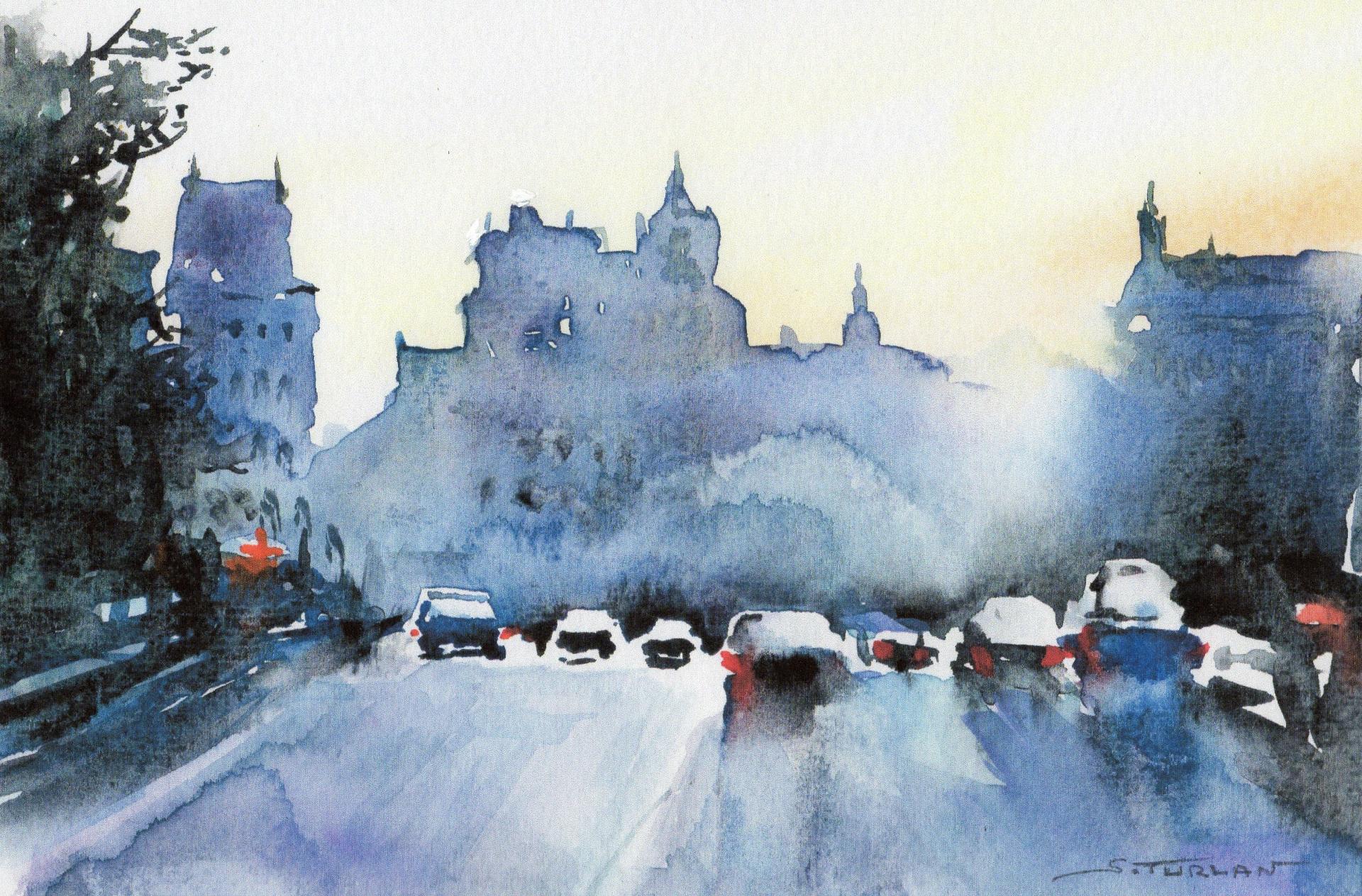 Des villes inegalement connectees aux reseaux 
de la mondialisation
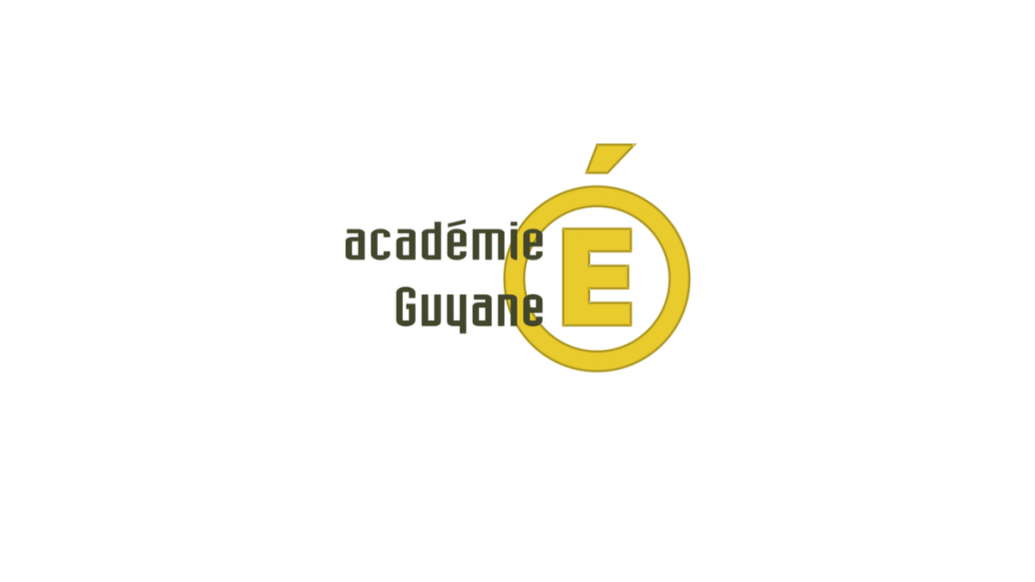 Ecoutons la ville...
Ville 2
Ville 1
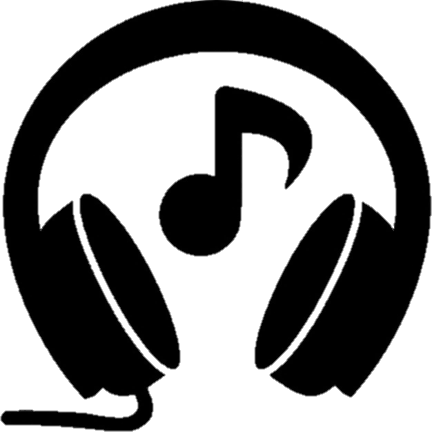 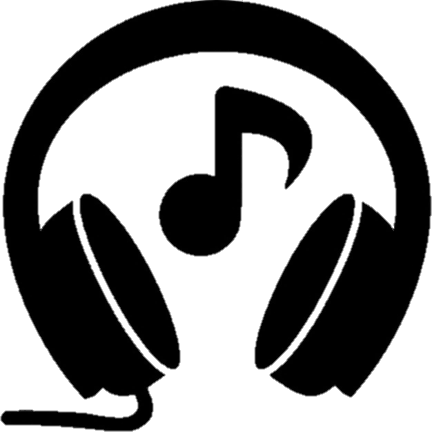 Pour identifier la ville que tu vas entendre, sois attentif(ve) aux sons émis par :
Les objets
Les lieux
Les hommes

Reporte-les au fur et à mesure de l’écoute dans ton tableau
Insérer ici le soundscape de Lagos
 onglet « insertion » puis « Audio » puis rechercher le fichier MP3 (préalablement téléchargé)
Insérer ici le soundscape de Londres
 onglet « insertion » puis « Audio » puis rechercher le fichier MP3 (préalablement téléchargé)
[Speaker Notes: http://www.courrierinternational.com/article/2013/09/12/un-paysage-sonore-a-nul-autre-pareil]
Decouvrons les villes entendues...
Ville 1
Ville 2
Insérer ici la navigation Google Earth

Liens actifs 
Cayenne-Lagos : https://www.youtube.com/watch?v=xnE_HN0Qfdk&feature=youtu.be 
Saint Laurent-Lagos : 
https://www.youtube.com/watch?v=uGpMVFsgHck
Insérer ici la navigation Google Earth

Liens actifs 
Cayenne-Londres : https://www.youtube.com/watch?v=mmti5Du3cKE&feature=youtu.be 
Saint Laurent-Londres :
	https://www.youtube.com/watch?v=Sp24JaTZk20&feature=youtu.be
Decouvrons les villes entendues...
Ville 1
Ville 2
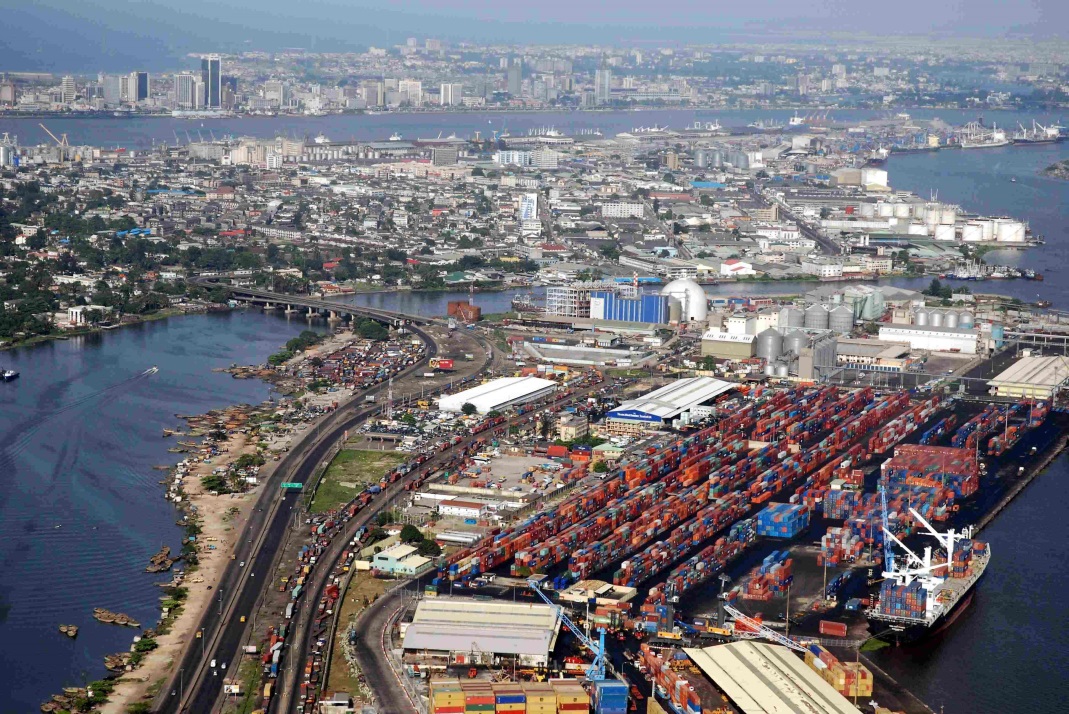 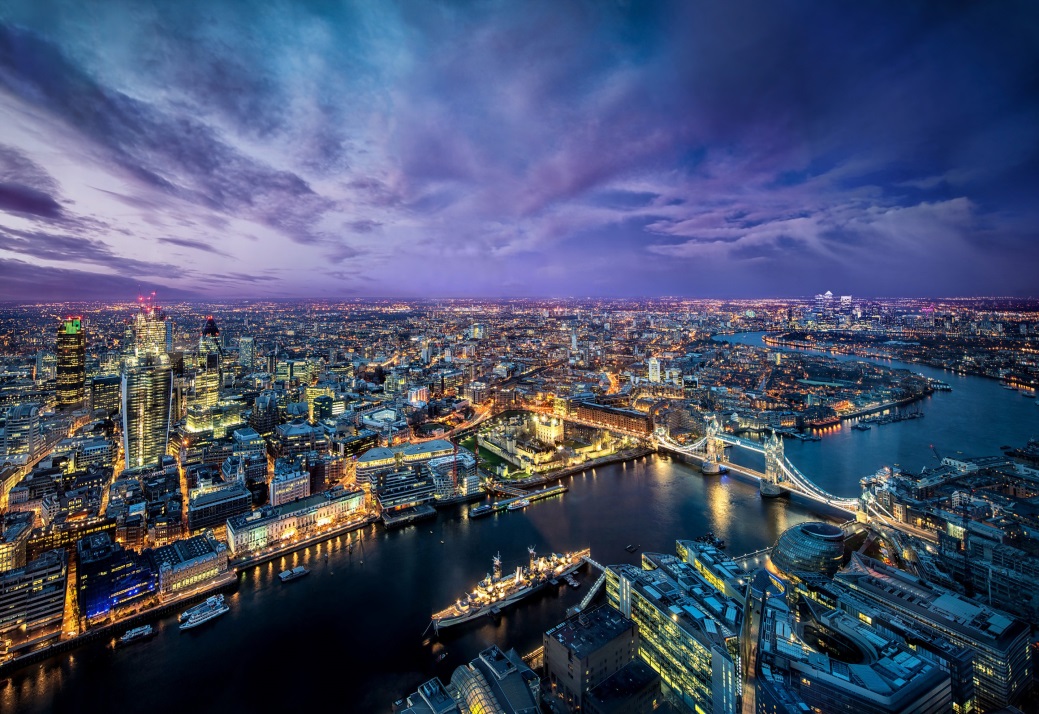 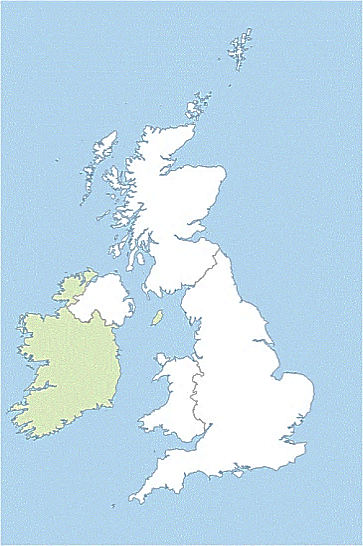 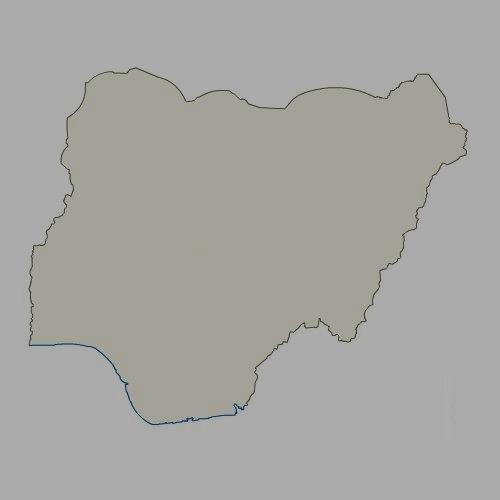 Lagos
Londres
Localisation
Après visionnage des navigations Google Earth, sur le planisphère ci-dessous :  
je colorie la Guyane en rouge : j’inscris son nom en noir et en majuscules et j’ajoute les noms des océans Pacifique et Atlantique (en bleu et en majuscules)
je dessine un rond rouge (figuré ponctuel) pour localiser les villes écoutées. J’inscris le nom de chaque ville que nous allons étudier (en noir et en minuscules)
je colorie le pays de la ville 1 en jaune, celui de la ville 2 en vert. J’inscris leur nom dans la légende en bas et à droite (en noir et en majuscules)
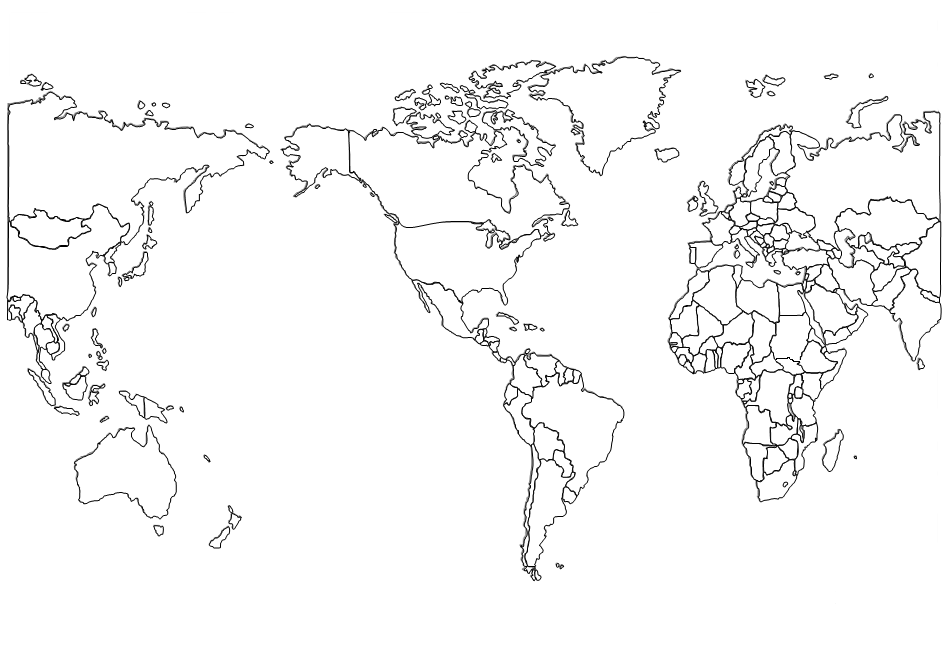 Londres
Océan Atlantique
Océan Pacifique
Lagos
Guyane
Royaume Uni
Nigéria
Progression
Problématique : Comment Londres, Lagos et les grandes villes du monde intègrent-elles la mondialisation ?